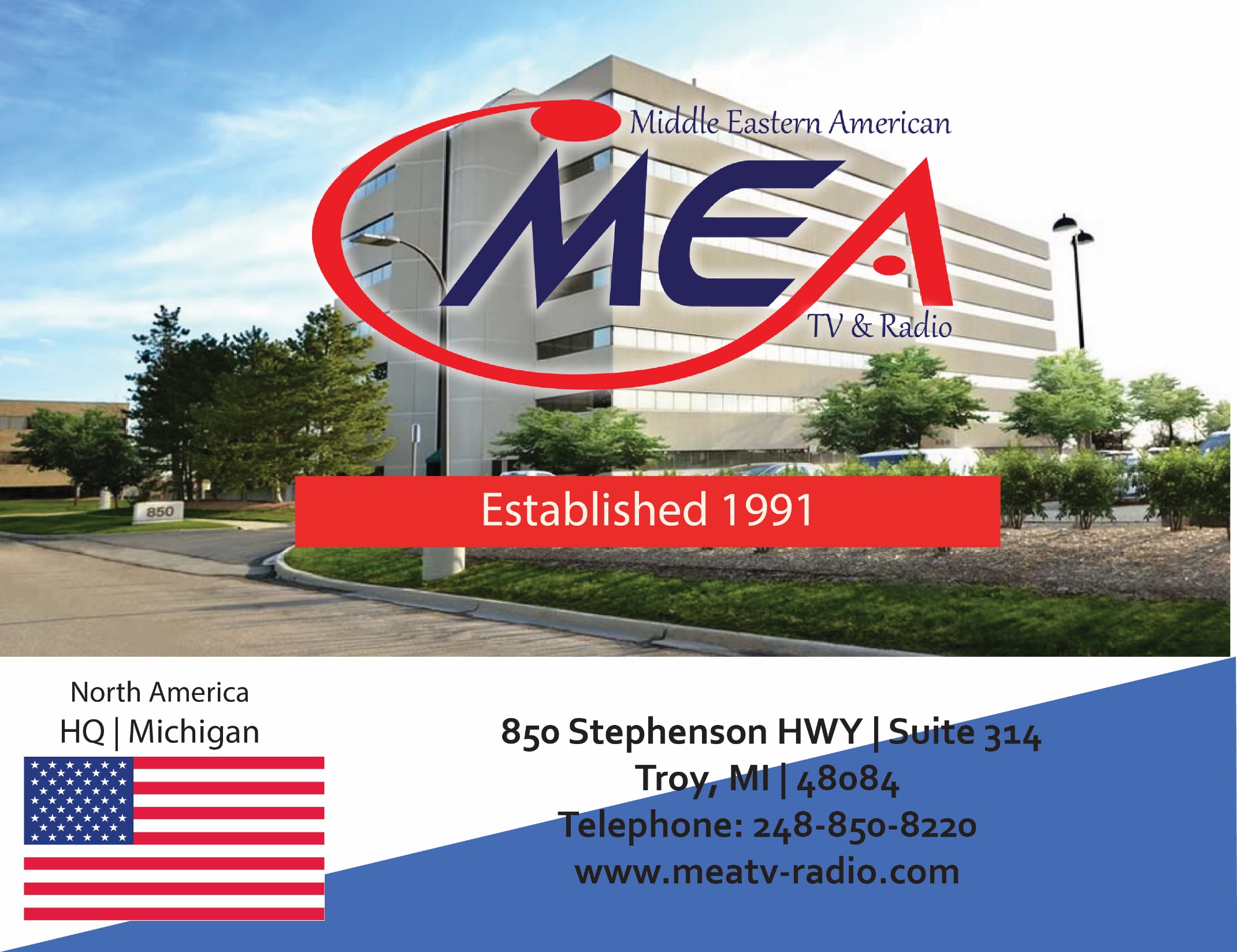 MEA TV & Radio Advisory Board
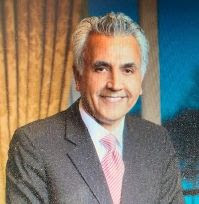 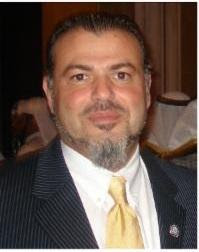 ﻿Jacob Bacall Chairman of the Board
Bacall Development, President
Nabih Ayad, Vice Chairman of the Board
Founder of the Arab American Civil Rights League
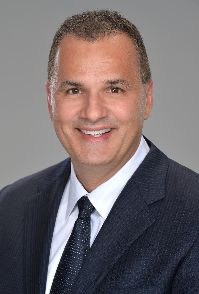 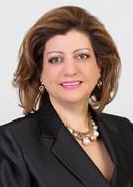 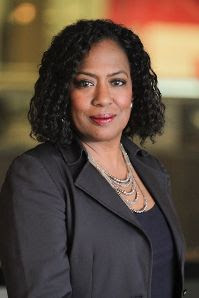 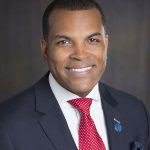 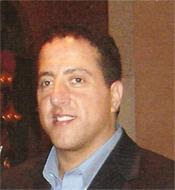 ﻿Vickie Thomas, Board Member
City Beat Reporter, WWJ/Entercom Radio
Dennis Mouras, Board Member
CEO United Health Care
Nader Fakhouri, Board Member
CEO, C&A Consulting
Fay Beydoun, Board Member
Executive Director of American Arab Chamber of Commerce
Donnell R. White Board Member Senior Vice President, Chief Diversity Officer Chemical Bank
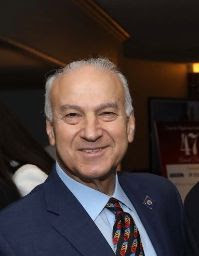 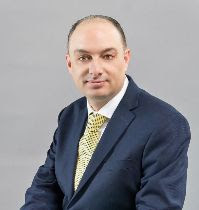 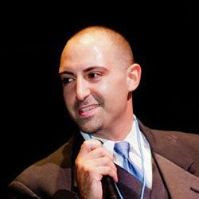 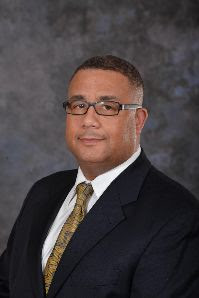 ﻿Ziad Kassab, Board Member
﻿President of Dannys Home Health Care
Kamal Shohayeb, Board Member
Chairman and Founder
The Choice Group
Mark Kent Jones, Board Member
manager, Community Outreach, DTE Energy.
Dr. Basel AL-Jabari, Board Member Executive Director of IABTT
BUILDING BRIDGES OF UNDERSTANDING…
YOUR COMMUNITY.
YOUR VOICE.
  YOUR GUIDE.
BETWEEN THE MIDDLE EASTERN AMERICAN COMMUNITY & THE COMMUNITY AT LARGE…
History
MEA TV (Middle Eastern American TV) was established in 1991 with a mission to build bridges of understanding between the Middle Eastern community living and working in the United States and the community at large.

MEA TV features several diverse shows to cater to our mission including social and political talk shows, sports, interfaith, medical, entertainment, culture segments and live interactive shows that give our audience a chance to engage in the discussion of the various programs. 

MEA TV provides coverage over politics, community issues, and cultural events that highlight the success and accomplishments of the Middle Eastern Americans in the United States.
The only Middle Eastern American media to cater to the community working
And living in the United States of America.
PROGRAMMING
Aghani Tahani
Mosaic
Samira’s Kitchen
The Night Show
Current Issues
Welcome to the D!
MedChat
Spotlight
Community Issues
Business & Investment
Woman Zone
Backstage
Immigration Today	Museum	Politics Today

MEA TV has over 20 original weekly programs that are  produced by MEA that cater to all areas of interest.
MEA also airs political, educational and social programs in  addition to Arabic movies, soap operas, documentaries,  various cultural and entertainment programs, and LIVE call-  in programs that allows us to interact with our viewers.
Arab American  Talk Show
The Breakdown
MEA TV ONLINE STREAM
24 HOURS | 7 DAYS A WEEK
BROADCASTING PLATFORMS
B r o a d c a s t s 2 4 h o u r s 7 d a y s / w e e k


MEA TV Mobile  Application

Available to all Apple  and Android users  through the App  Store and Google  Play Store
Live Stream
24/7 Live TV and  Radio Streaming  TV
www.meatv-  radio.com/live-tv  Radio
http://www.meatv
-radio.com/radio/
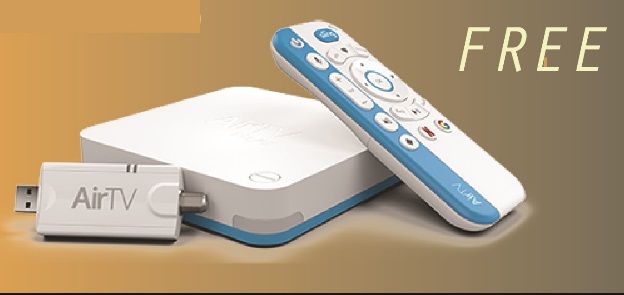 Audience Age Brackets
18-25  ------ 25%
26-40  ------ 71%
41-55  ------ 64%
56+ ------ 33%
Population
Target Audience
United States: Middle Eastern American(9 million population)  Canada: Arab Canadians (512,000 population)
Target Audience Michigan: Market & Reach
Lebanese Muslims
=75,000

Dearborn  Dearborn Heights  Farmington Hills  Bloomfield Hills
Palestinian/  Jordanian= 43,500 
 Garden City  Livonia
Redford  Wayne  Westland  Northfield
Other=85,000 
Syrian  Egyptians  Albanian  Indian
Lebanese  Christians=161,000 

Grosse Pointe
St. Clair Shores  East Detroit  Bloomfield Hills  Farmington Hills  Farmington  Warren
Shelby Twp.  Sterling Heights  Redford
Yemeni=30,000 
 Detroit  Dearborn
Iraqi Muslims=23,500

Detroit  Dearborn
Iraqi Christians  (Chaldean)= 155,000 

Shelby Twp.
Troy
Sterling Heights  Warren
Walled Lake  Farmington Hills  Bloomfield Twp.  West Bloomfield  Oak Park  Southfield  Detroit
Livonia  Redford  Romulus
U.S. DEMOGRAPHICS
Research by AAI and Zogby International suggest that the Census Bureau estimate is likely significantly lower than the actual number of Arab Americans
in the country. The American Community Survey identifies only a portion of the Arab population through a question on “ancestry” on the census long  form. Reasons for the undercount include the placement of and limit of the ancestry question (as distinct from race and ethnicity); the effect of the  sample methodology on small, unevenly distributed ethnic groups; high levels of out-marriage among the third and fourth generations; and  distrust/misunderstanding of government surveys among recent immigrants.

To learn more visit: http://www.aaiusa.org/pages/demographics
MEA RADIO
24 Hours 7 Days a week Live  Stream Online Radio
App Available in the Apple  App Store
App Available in the Google  Play Store
Programming airs live on the  web worldwide (www.meatv-  radio.com/radio)
WHY ADVERTISE WITH MEA TV
Significant return on advertising investment.
Develop relationships with a large population with a purchase power of  13 billion annually.
Reach the diversified groups within the community through one platform
(niche market).
Gain long term, loyal customers.
Build up relationships through interactive TV & radio interviews.
Go beyond the traditional advertising, Social Media (Livestream, App,
Facebook, Instagram, Twitter and e-newsletter)
Communicate your message to your targeted customers.
Develop a dialogue with customers.
Targeted advertising (Michigan and all other areas in US with high population of Middle Eastern Americans )
BRIEF LIST OF MEA’S NORTH AMERICAN ADVERTISERS & PARTNERS
(PAST  & CURRENT)